How far is it from Chicago to Los Angeles?
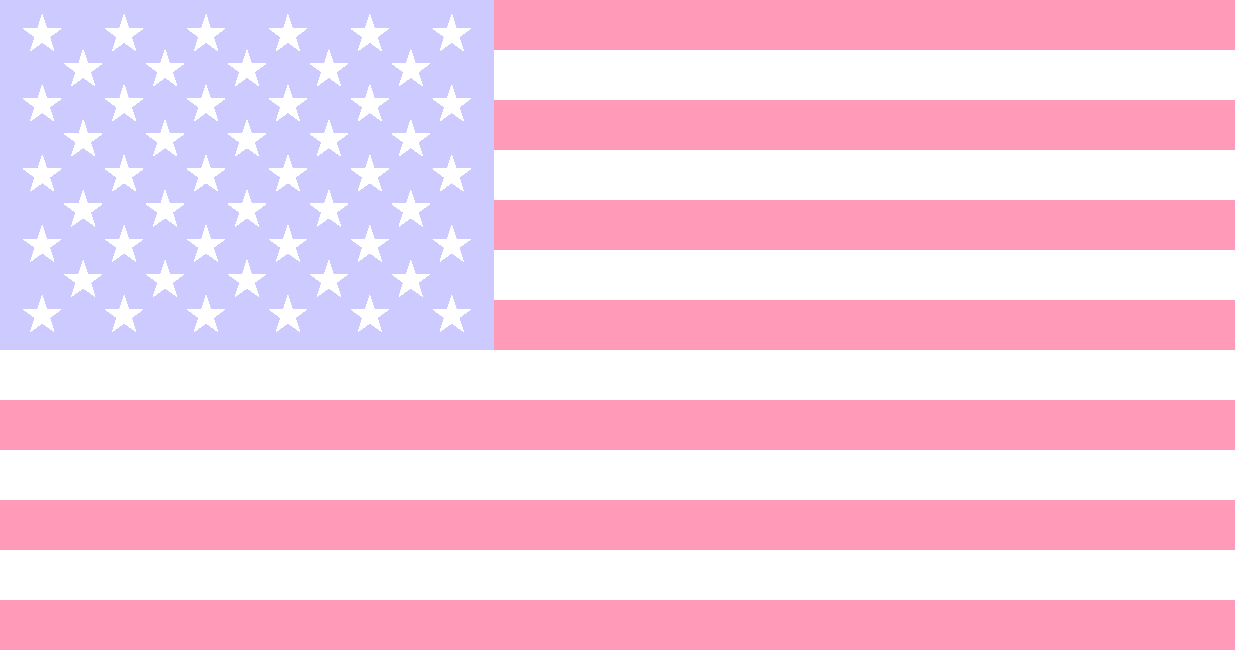 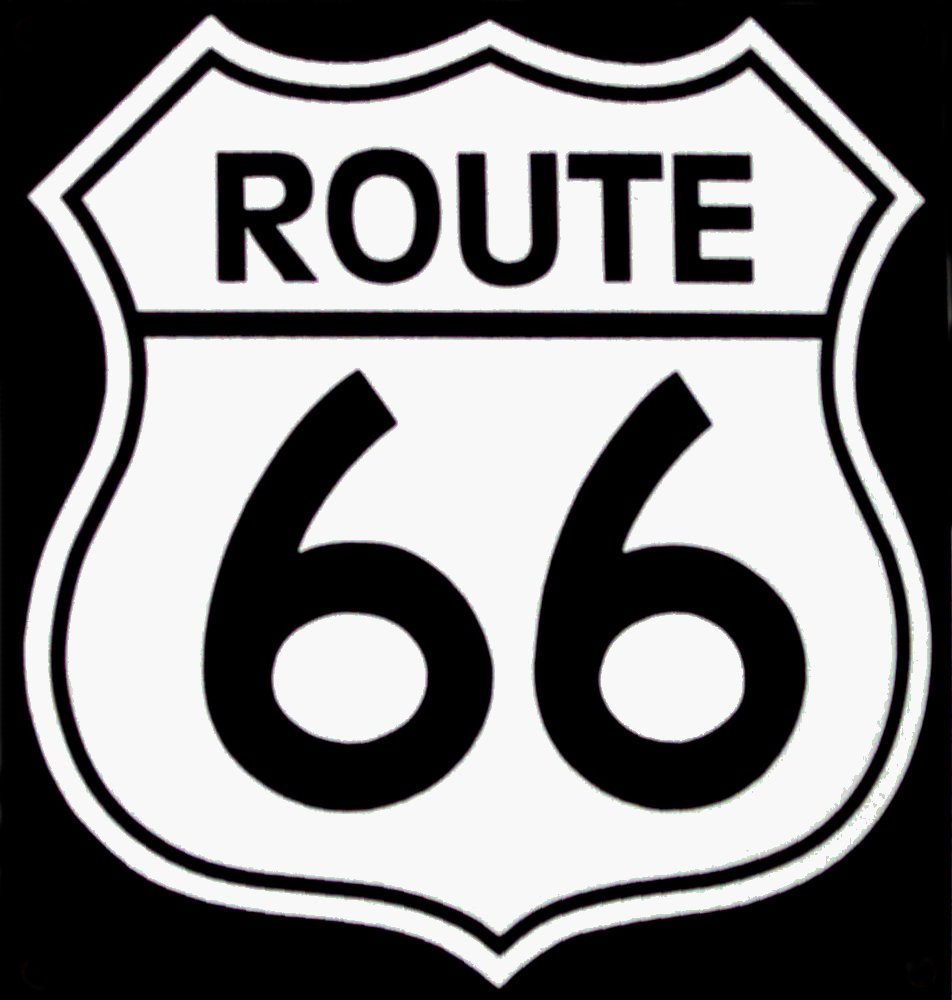 a) on Route 66
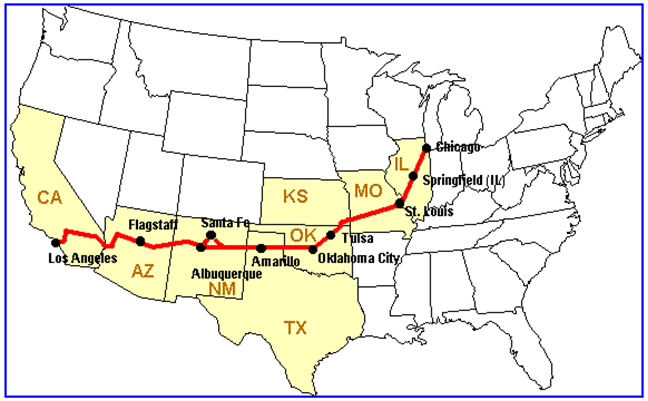 On Route 66 the distance from Chicago to Los Angeles is about 4,000 kilometres.
https://en.wikipedia.org/wiki/File:Flag_of_the_United_States.svg
How far is it from Chicago to Los Angeles?
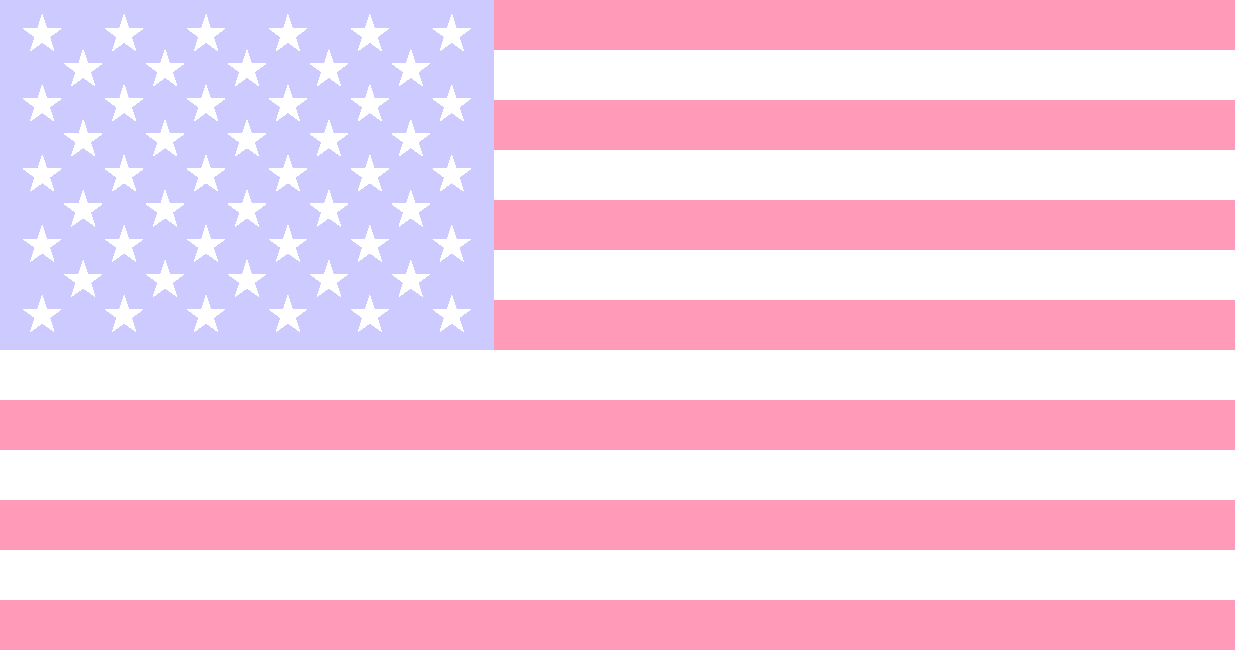 a) as the crow flies
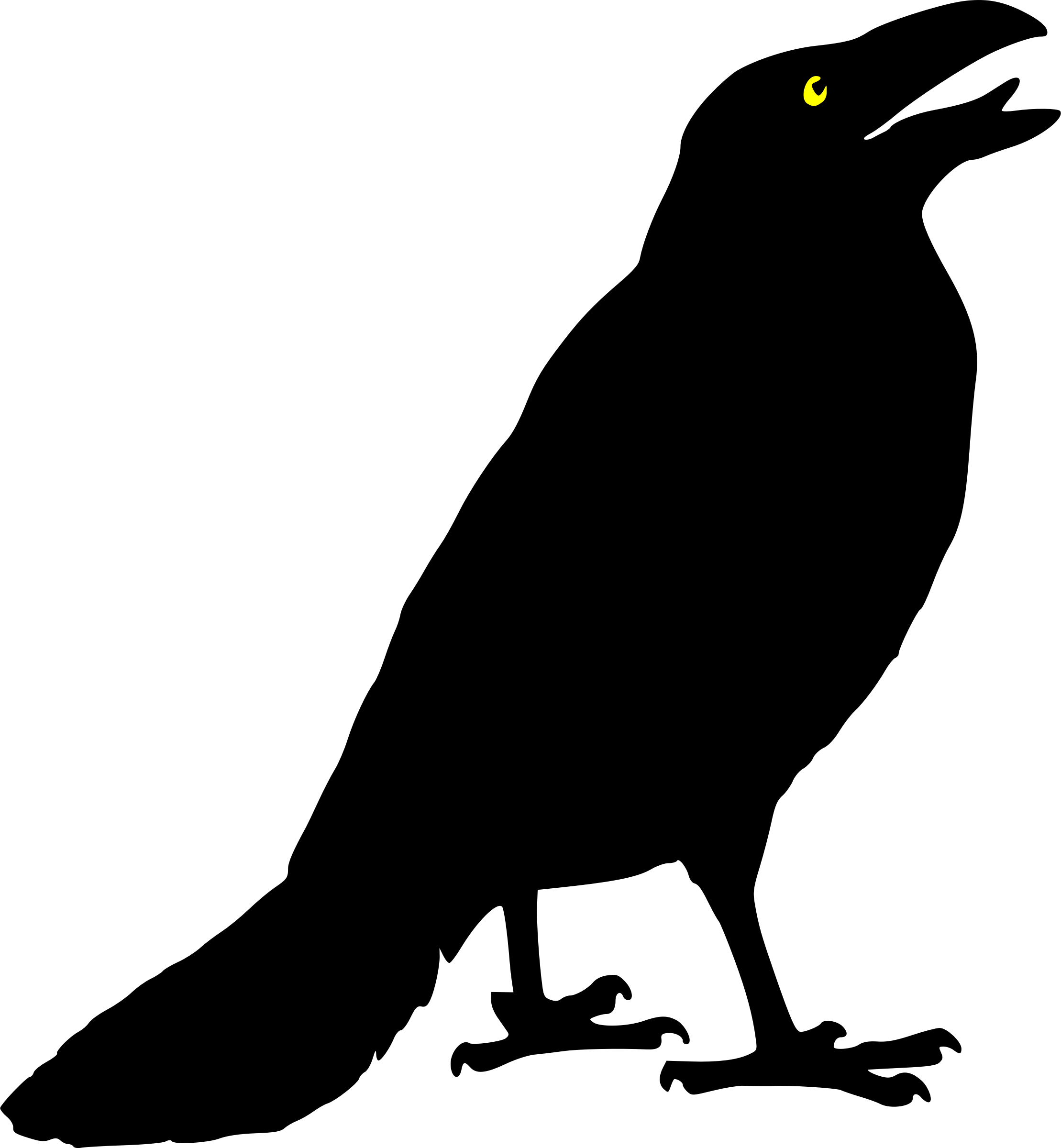 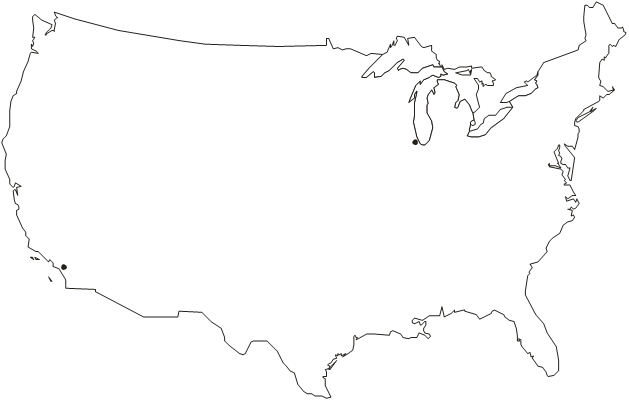 Chicago
As the crow flies the distance from Chicago to Los Angeles is about 2,800 kilometres.
Los Angeles